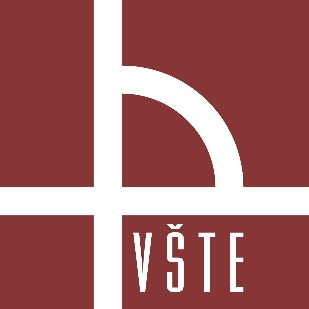 Vysoká škola technická a ekonomická v Českých Budějovicích
Návrh konstrukčního řešení poloautomatického stroje pro montáž Gehause
Autor: Lukáš Cajkář
Vedoucí práce: Ing. Martin Podařil, Ph.D. 
Oponent: Ing. Monika Karková, Ph.D.
Motivace
Zdokonalení dovedností v programu Autodesk INVENTOR
Využití získaných vědomostí
Vytváření užitných hodnot
Cíl práce
Návrh konstrukčního řešení funkčního poloautomatického stroje pro průmyslovou výrobu
Výzkumný problém
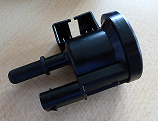 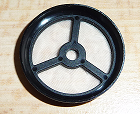 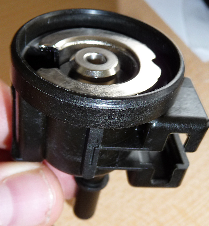 Metodika práce
Pracovní prostředí
Autodesk INVENTOR
Sešit povinností
Hotový model
Popis funkcí
Dosažené výsledky a přínos práce
Naplnění cíle práce
Mnoho užitečných zkušeností
Pracovní pozice
Otázka od vedoucího
V závere spomínate, že musel byť kladený dôraz na bezpečnostné prvky podľa normy. Môžete tieto bezpečnostné prvky popísať?
Děkuji za pozornost